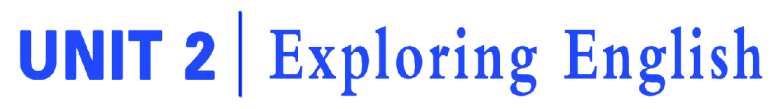 Section Ⅴ Presenting ideas &  Peflection
WWW.PPT818.COM
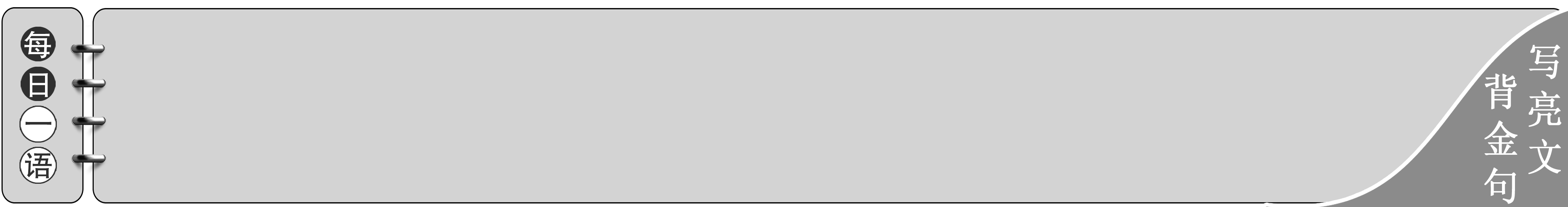 “课时跟踪检测”见“Unit 2  课时跟踪检测（五）”
 (单击进入电子文档)
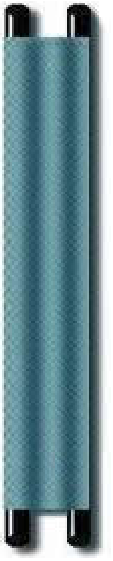 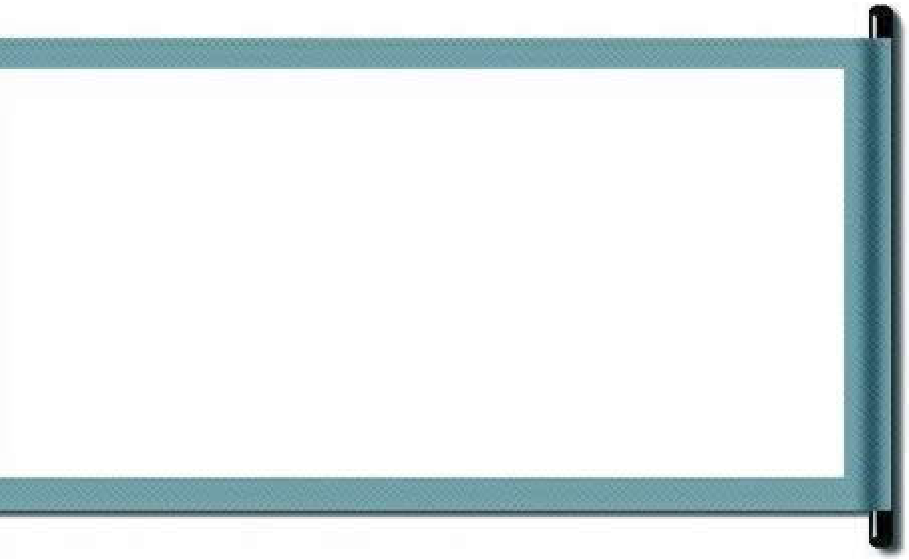 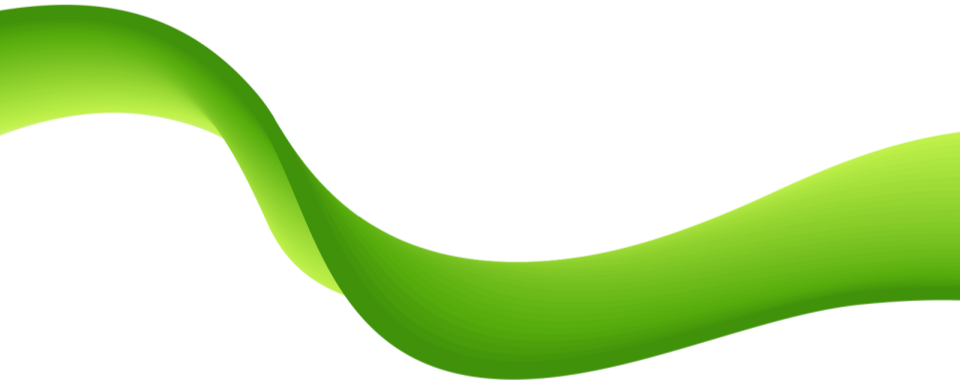 谢   谢  观  看